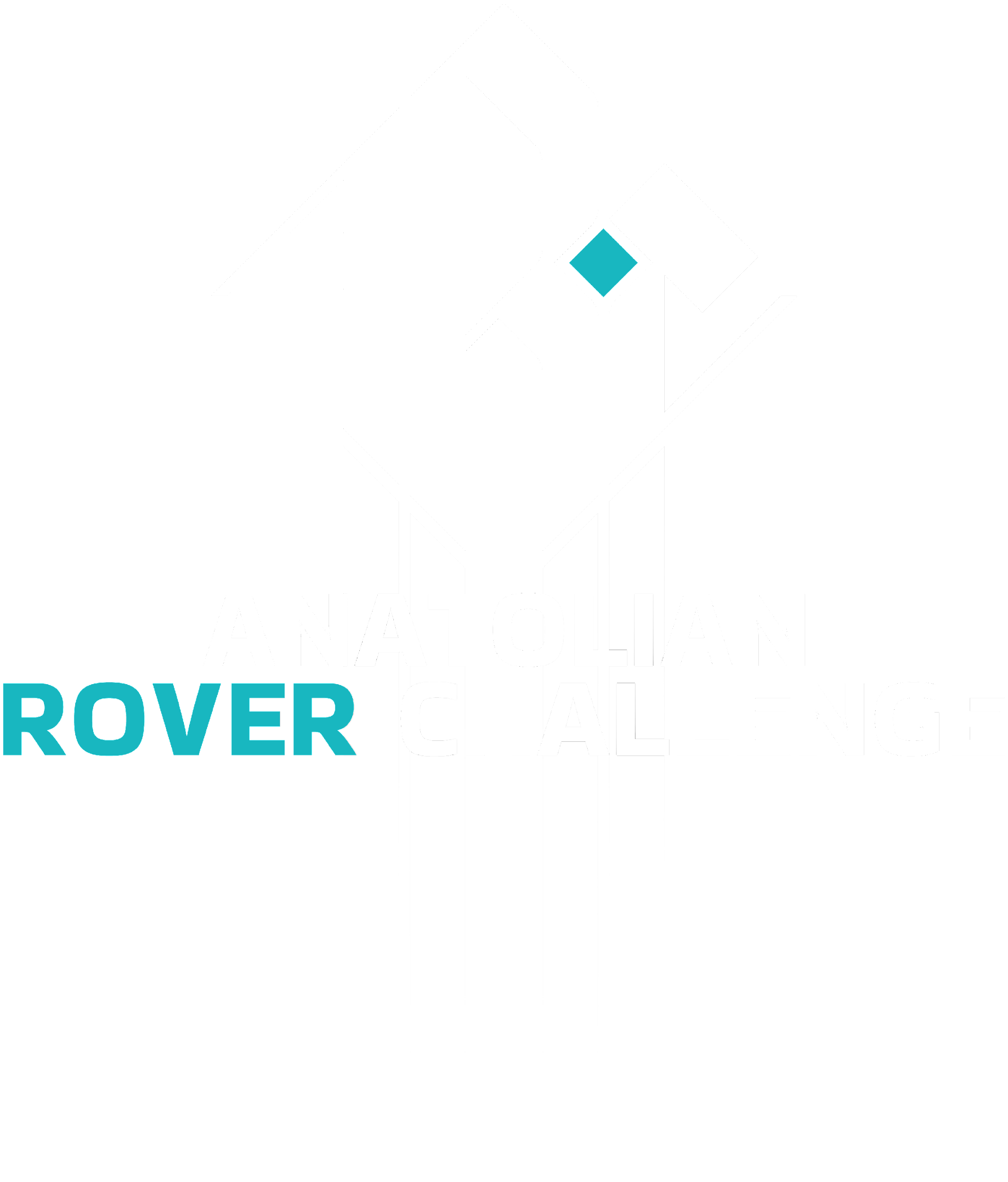 2022
Design Report
‹#›
TEAM INFO
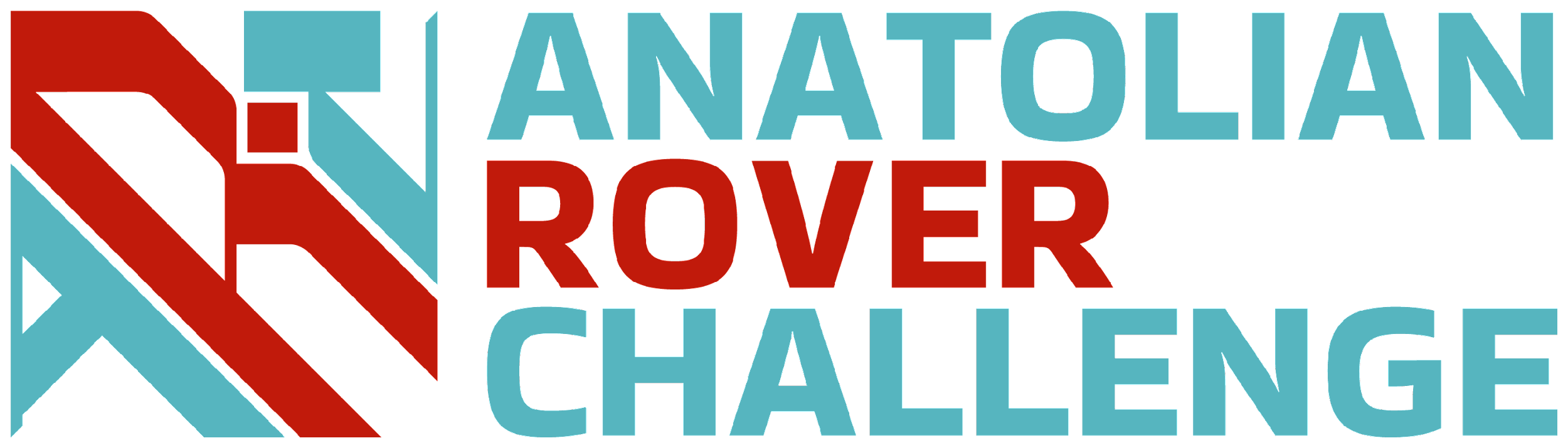 Team Name:
Name of the team and if applies,
name of the rover.
Contact:
Contact information and
social media links of the team.
put your logo here
‹#›
TEAM INFO
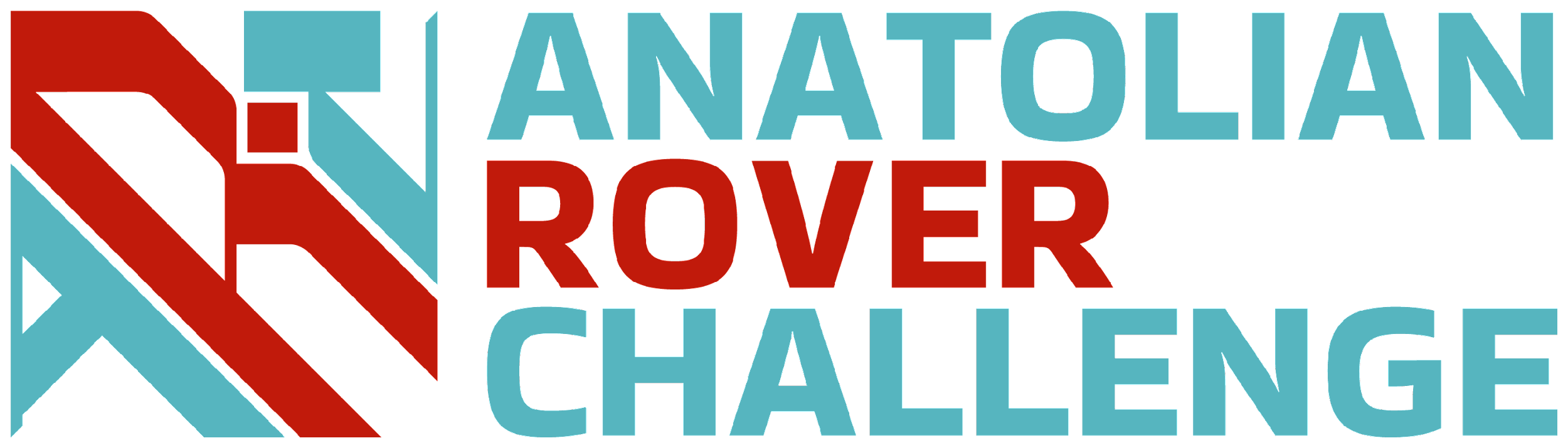 Academic
Institution:
Name and address of the affiliated academic institution.
Academic
Consultant:
Name, affiliated academic institution and contact information of academic consultant.
put your logo here
‹#›
TEAM INFO
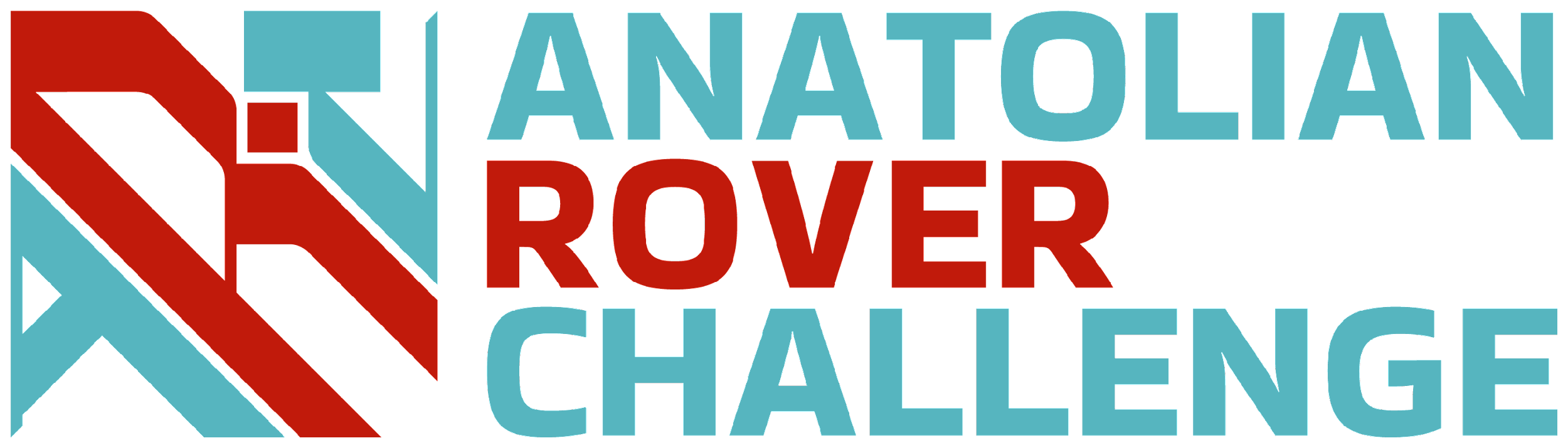 History of
the Team:
A paragraph of teams history including foundation date, attended competitions and experience.
put your logo here
‹#›
TEAM INFO
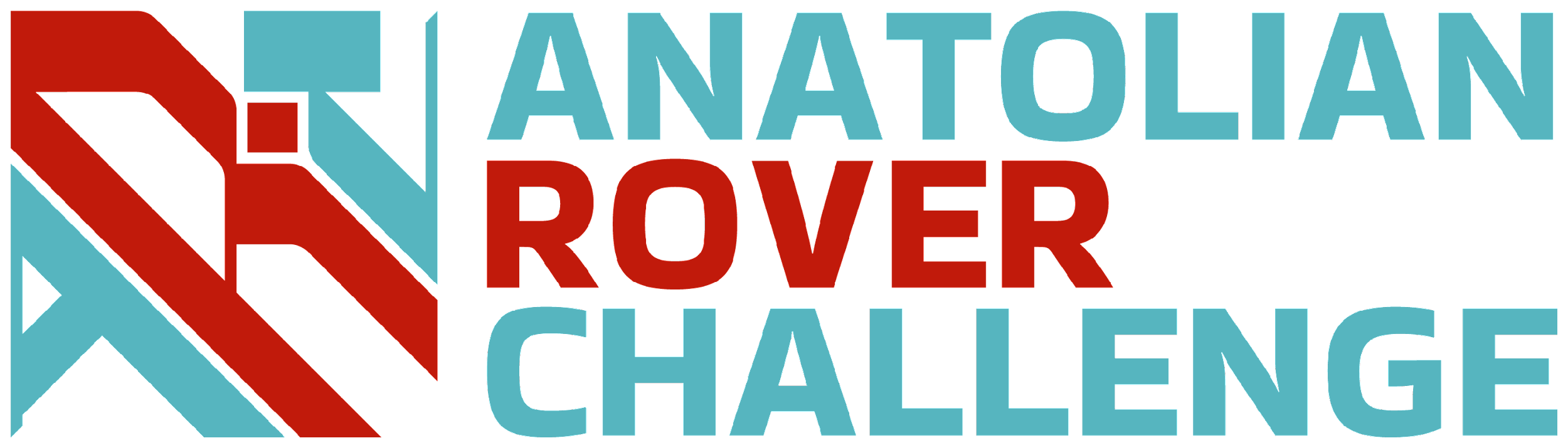 Active
Members List:
A table of active members including following information: Name (or initial letters), University Major, and duty in the team.
put your logo here
‹#›
TEAM INFO
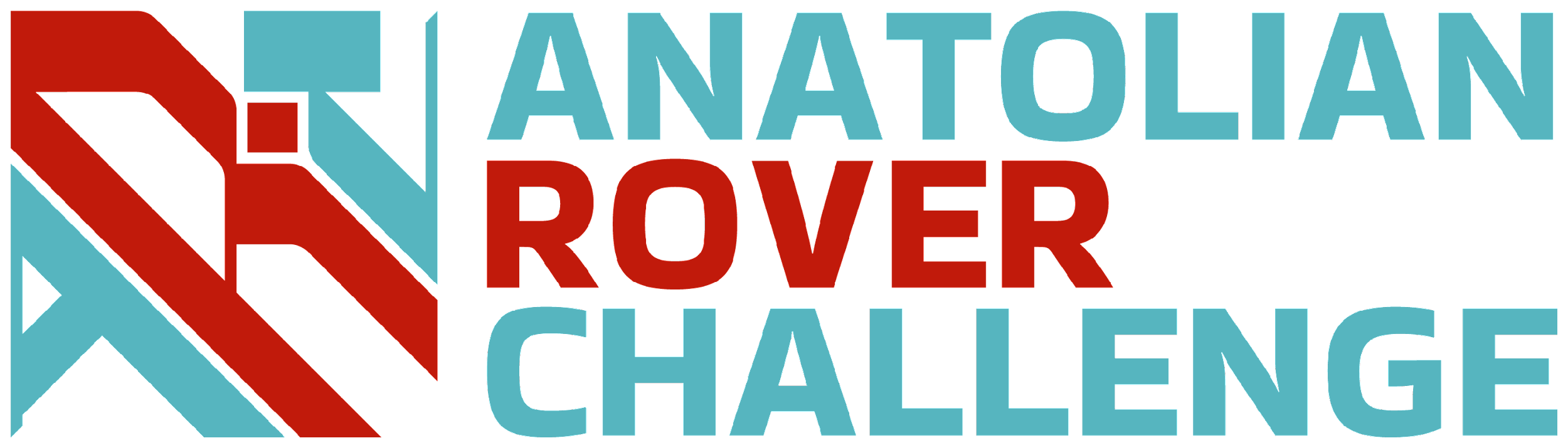 Team Photo
A photo/screenshot of the whole or part of the team.
put your logo here
‹#›
MANAGEMENT
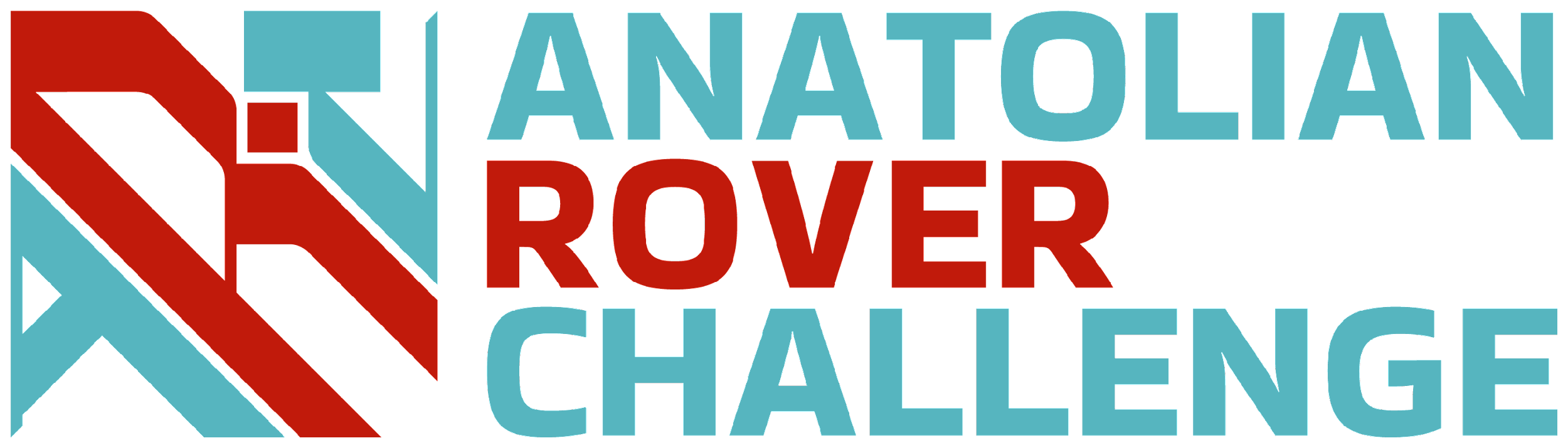 Work
Calendar:
Explain the work on the project by a gantt chart. Include 10-15 items in the Gantt chart.
put your logo here
‹#›
MANAGEMENT
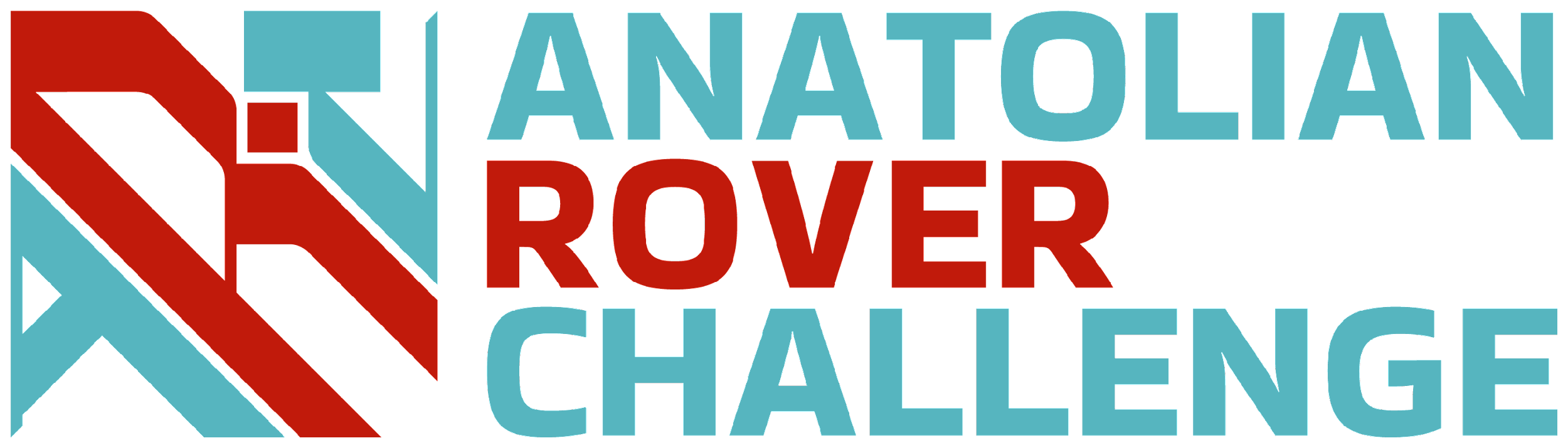 Team
Formation:
How is the team workforce structured? (2-3 sentences) Include a graphic to explain the structure as well.
put your logo here
‹#›
MANAGEMENT
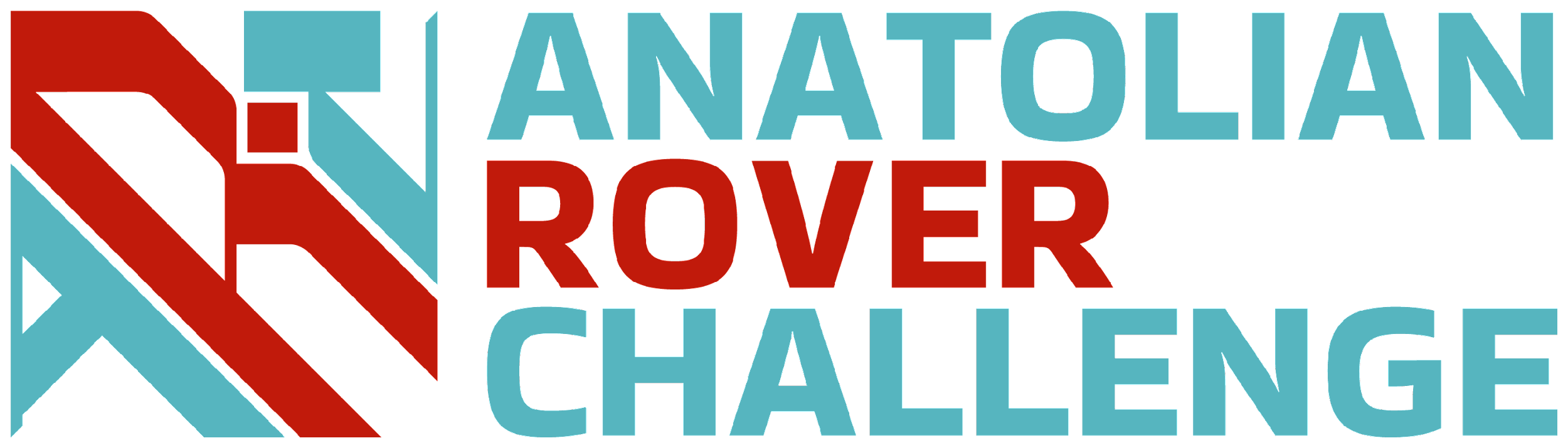 Workplace:
How the team design, build and test the rover physically? Explain the workplace. (2-4 sentences) Include a photo/screenshot of the workplace.
put your logo here
‹#›
MANAGEMENT
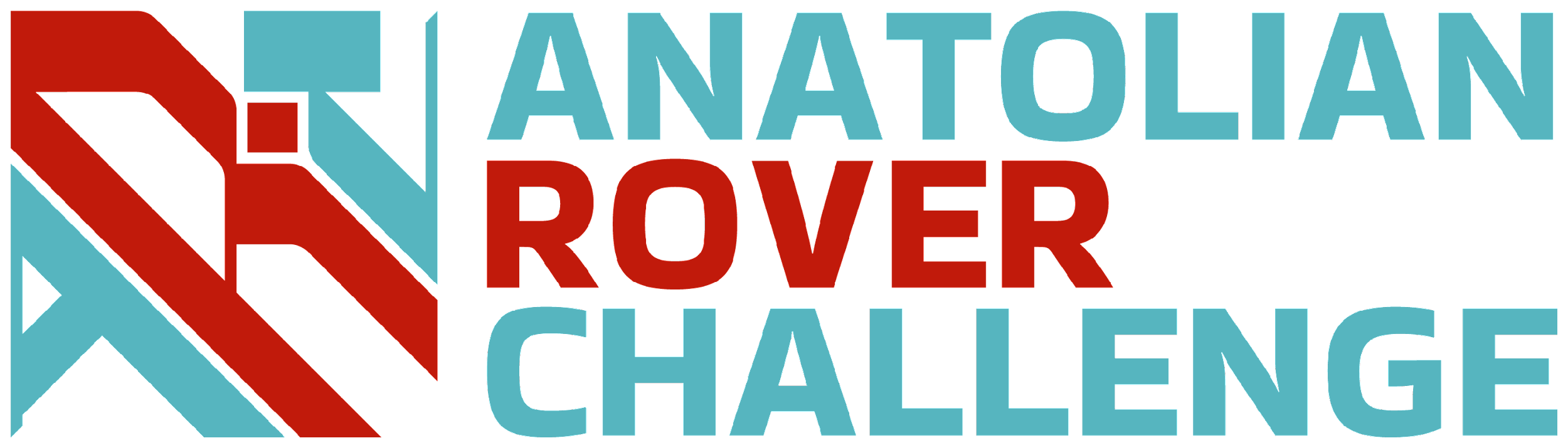 Funding :
How are the funds of the project at the time of submission of this document?
How much spending is expected for the development costs? How much spending is expected for the travel costs?
What is the team's plan in an insufficient funding situation by the competition date?
put your logo here
‹#›
MANAGEMENT
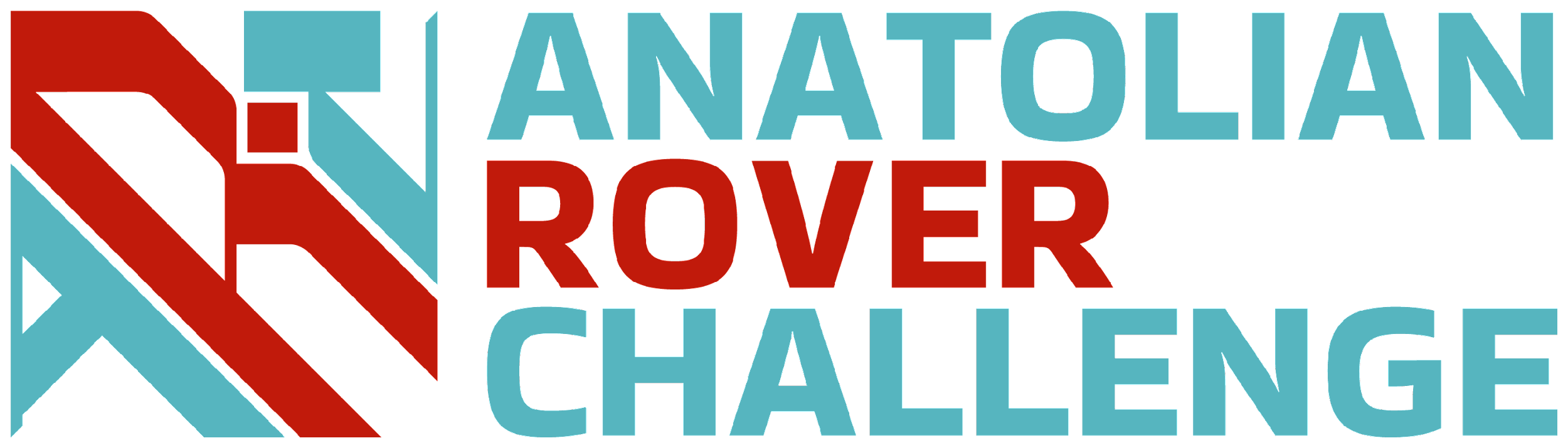 Logistics:
What is the team's plan to package and bring the rover to competition site by July? (4-6 sentences)
put your logo here
‹#›
ROVER DESIGN
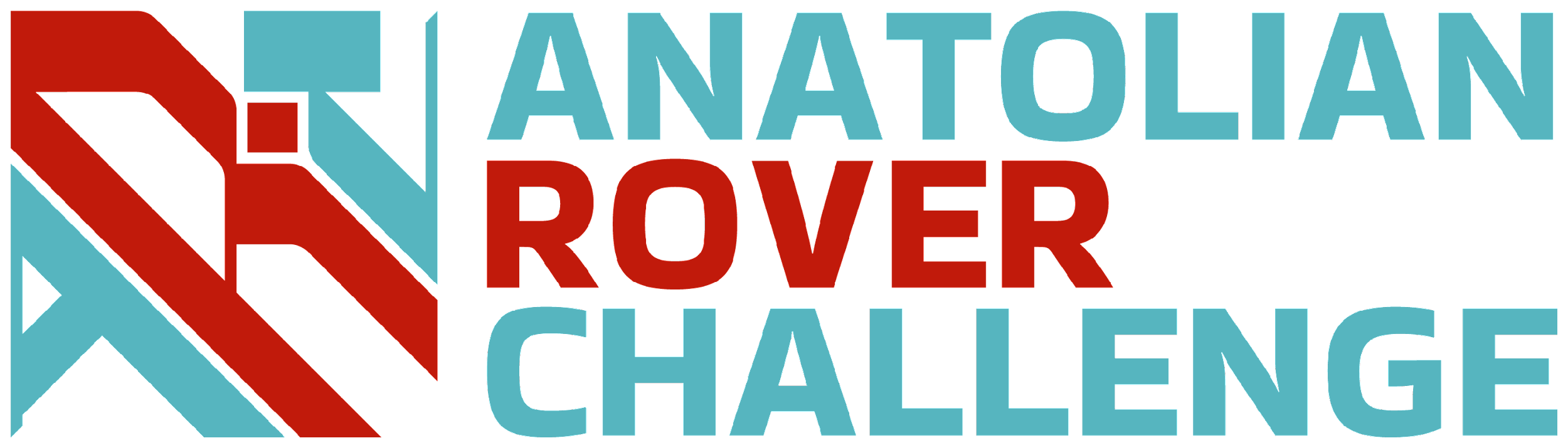 Mobility
System:
What is used? Describe the system  
(3-5 sentences)
Why the system is chosen? What are the considerations? What are weaknesses and strenghts? 
(3-5 sentences)
put your logo here
‹#›
ROVER DESIGN
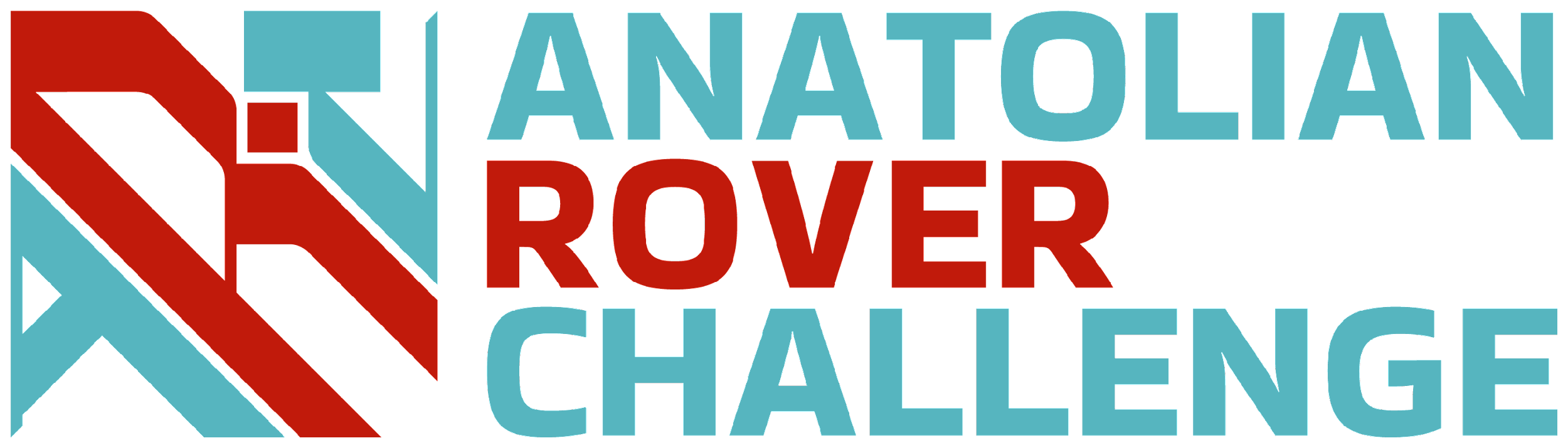 Mobility
System:
Unique points and inspirations  
(3-5 sentences)
put your logo here
‹#›
ROVER DESIGN
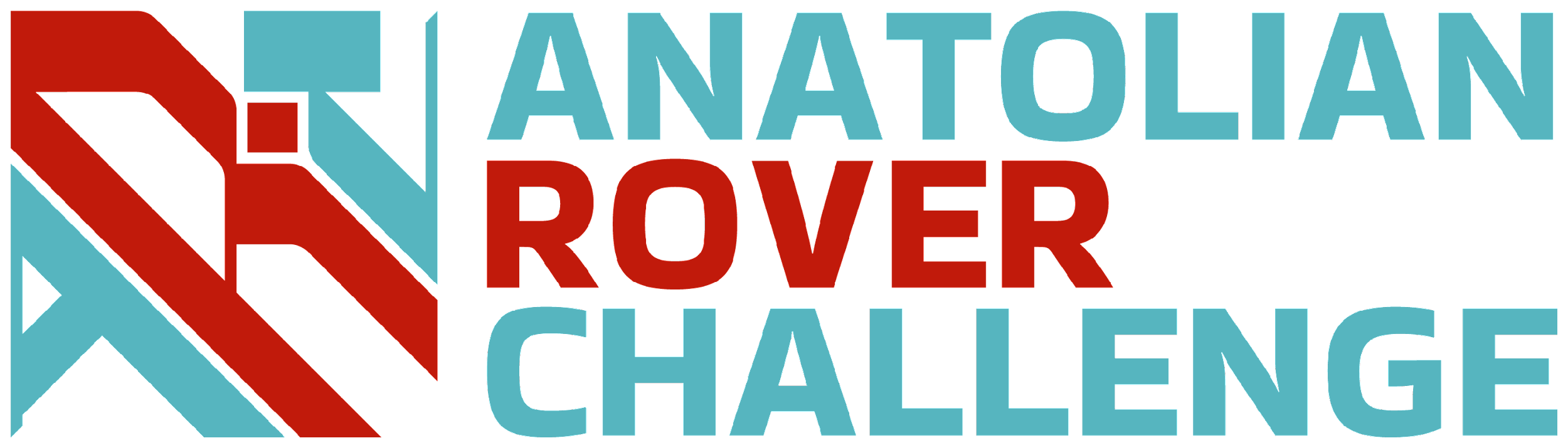 Mobility
System:
Visuals of the system  
(2 photos/screenshots)
put your logo here
‹#›
ROVER DESIGN
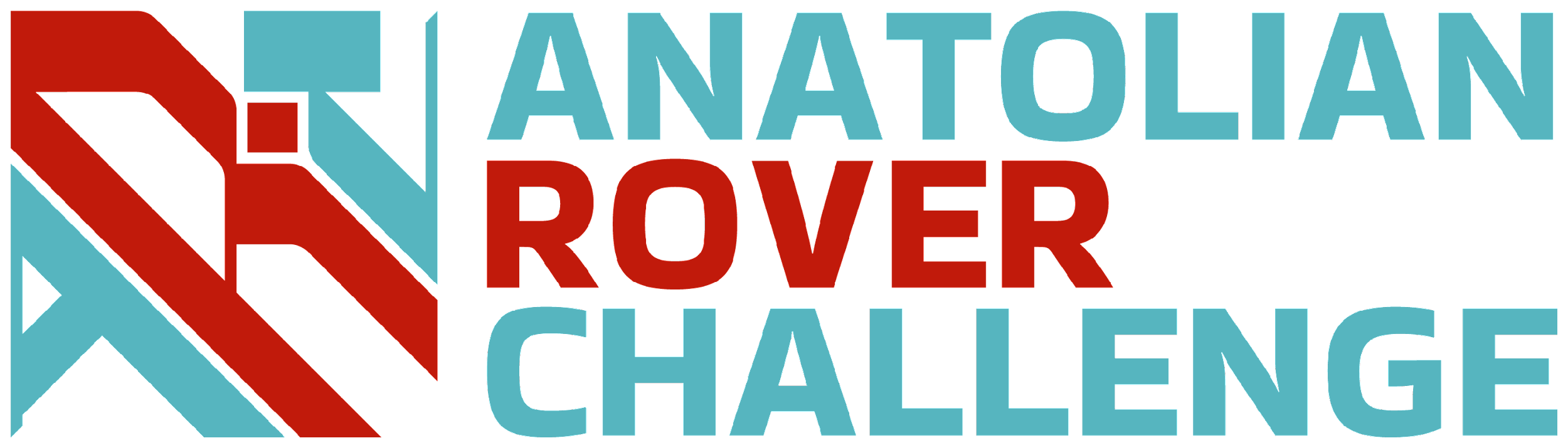 Mobility
System:
Technical Specifications including mass and size (3-5 sentences)
Discuss system's adequency for it's role in competition missions. (3-5 sentences)
put your logo here
‹#›
ROVER DESIGN
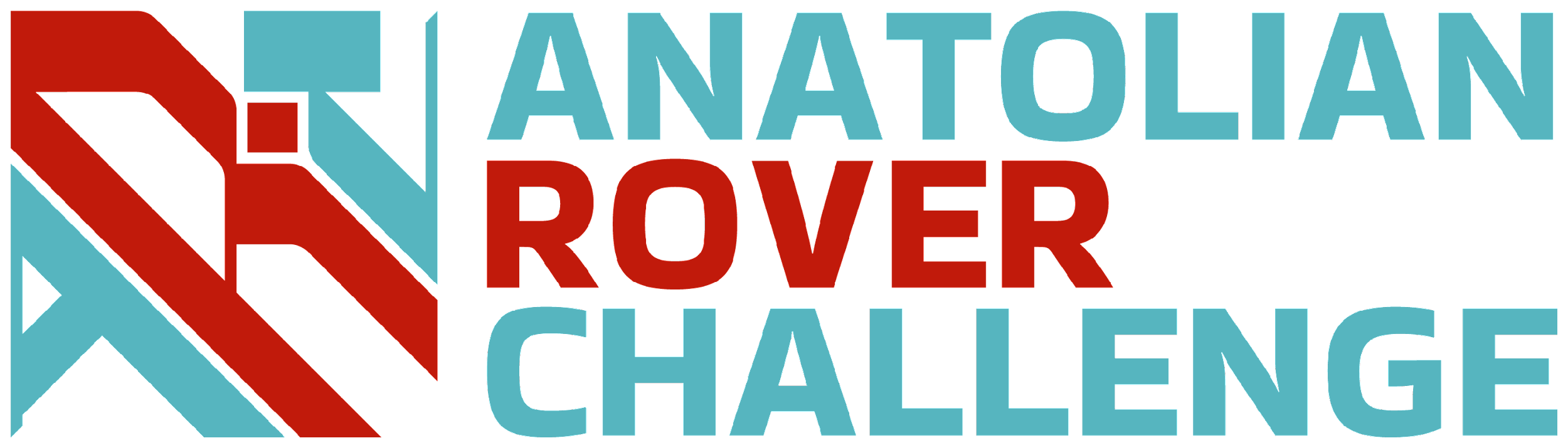 Electronics and power system:
What is used? Describe the system  
(3-5 sentences)
Why the system is chosen? What are the considerations? What are weaknesses and strengths? 
(3-5 sentences)
put your logo here
‹#›
ROVER DESIGN
Electronics and power system:
Unique points and inspirations  
(3-5 sentences)
‹#›
ROVER DESIGN
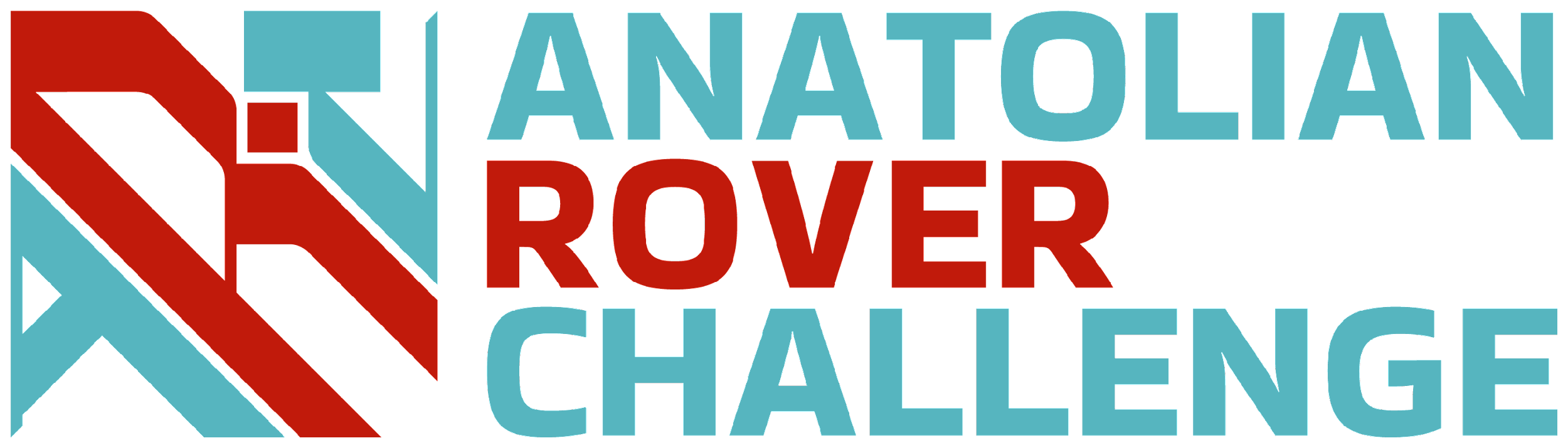 Electronics and power system:
Visuals of the system  
(2 photos/screenshots)
put your logo here
‹#›
ROVER DESIGN
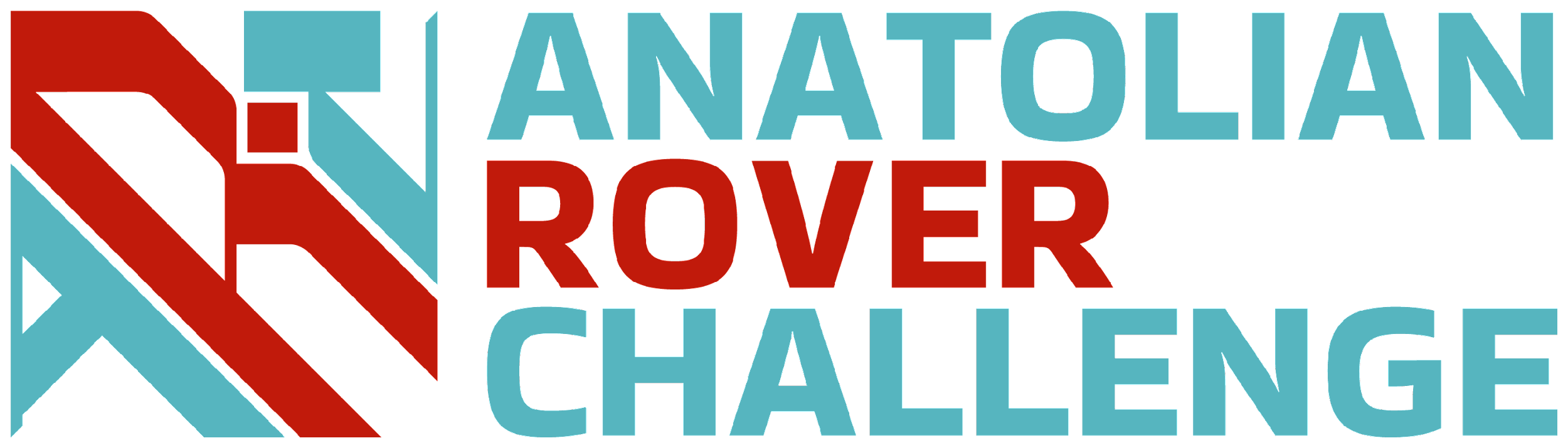 Electronics and power system:
Technical Specifications including mass and battery duration (3-5 sentences)
Discuss system's adequency for it's role in competition missions. (3-5 sentences)
put your logo here
‹#›
ROVER DESIGN
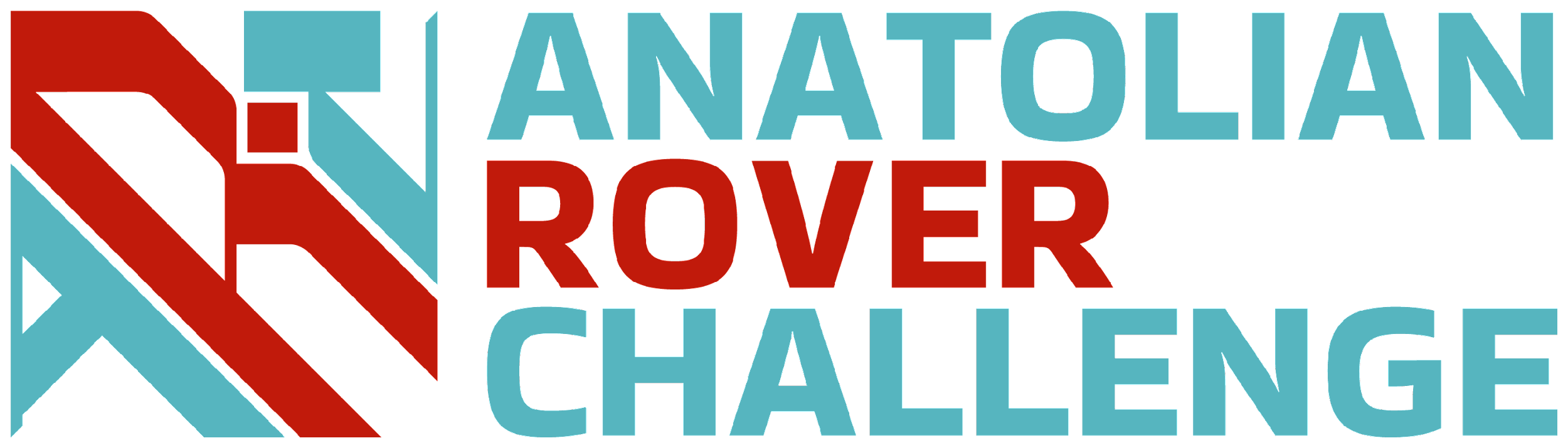 Manupulation system:
What is used? Describe the system  
(3-5 sentences)
Why the system is chosen? What are the considerations? What are weaknesses and strengths? 
(3-5 sentences)
put your logo here
‹#›
ROVER DESIGN
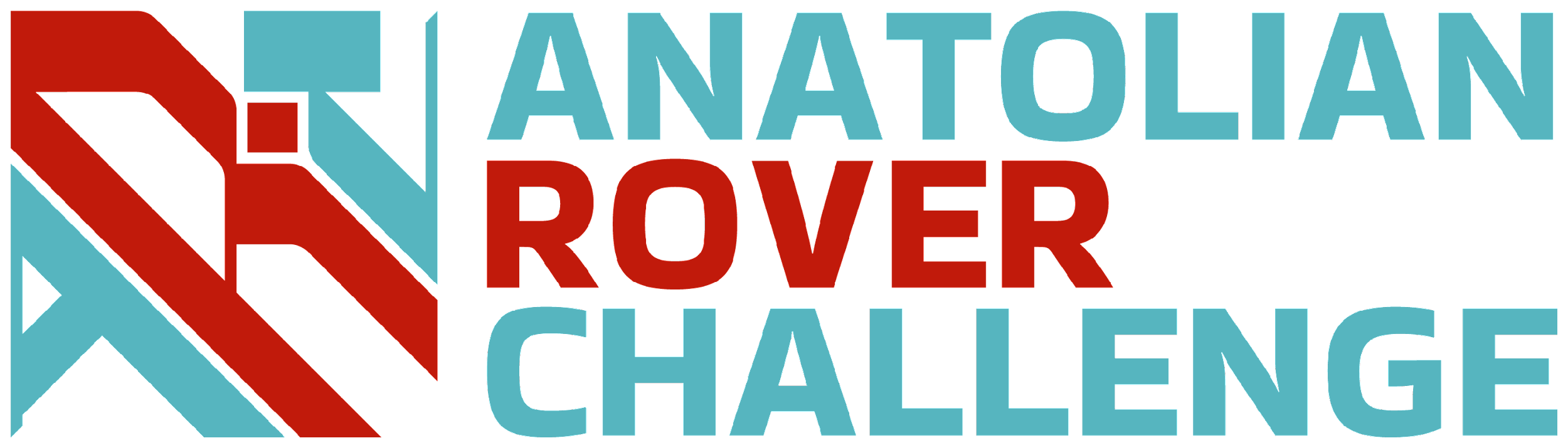 Manupulation system:
Unique points and inspirations  
(3-5 sentences)
put your logo here
‹#›
ROVER DESIGN
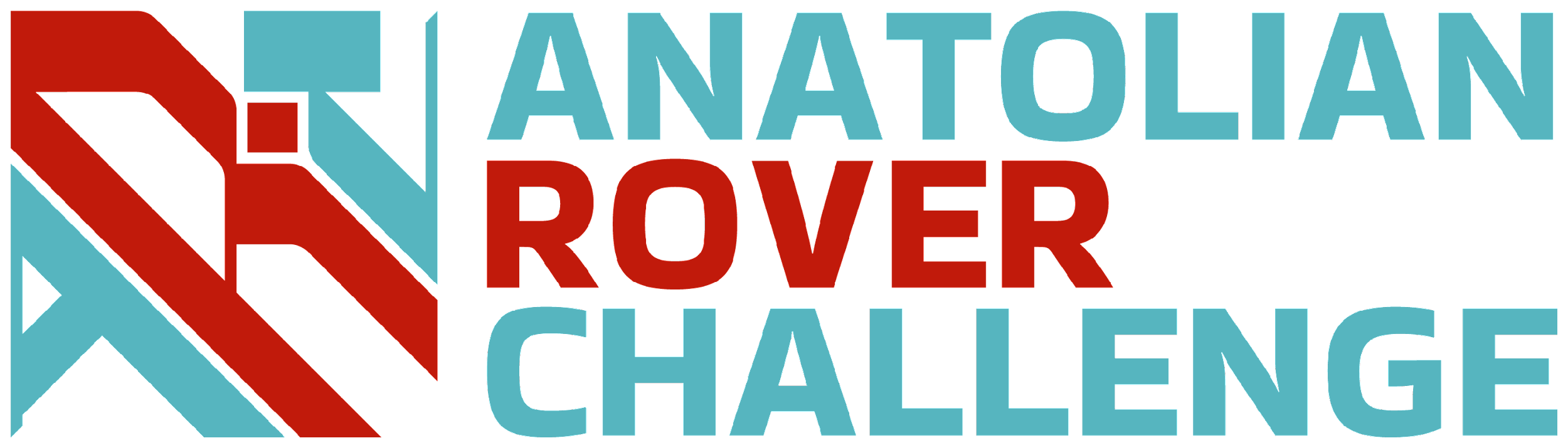 Manupulation system:
Visuals of the system  
(2 photos/screenshots)
put your logo here
‹#›
ROVER DESIGN
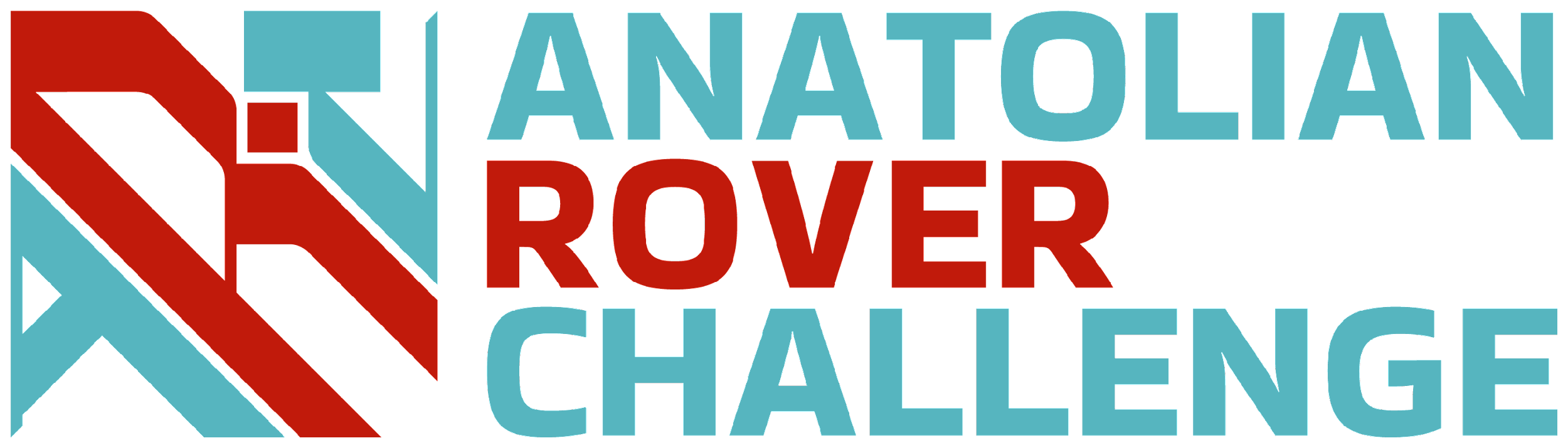 Manupulation system:
Technical Specifications including mass, max payload and size 
(3-5 sentences)
Discuss system's adequency for it's role in competition missions. (3-5 sentences)
put your logo here
‹#›
ROVER DESIGN
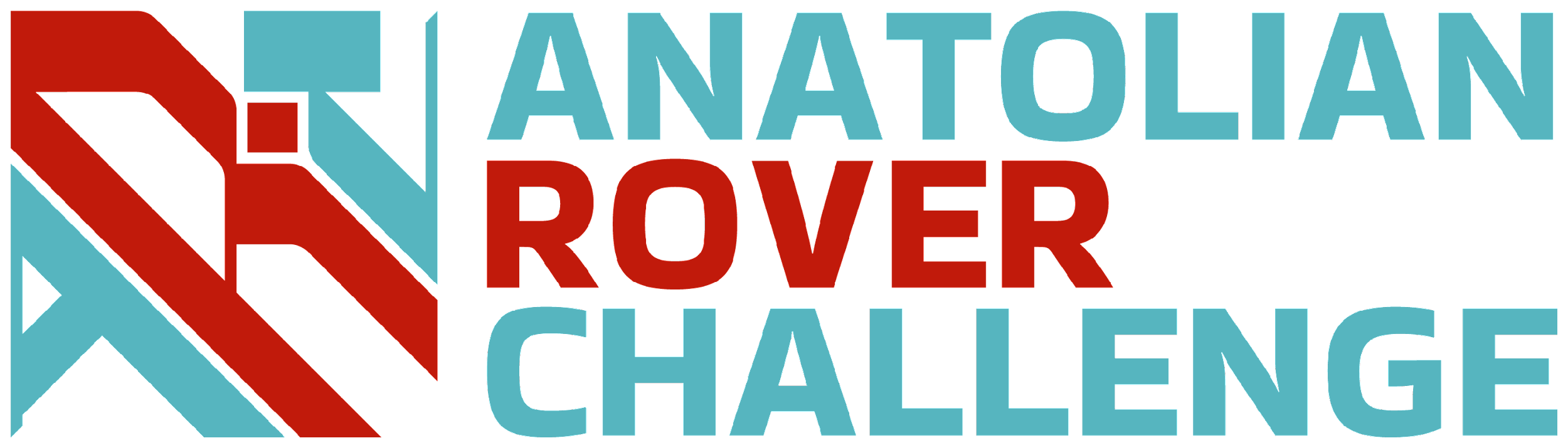 Science Payload:
What is used? Describe the system  
(3-5 sentences)
Why the system is chosen? What are the considerations? What are weaknesses and strengths? 
(3-5 sentences)
put your logo here
‹#›
ROVER DESIGN
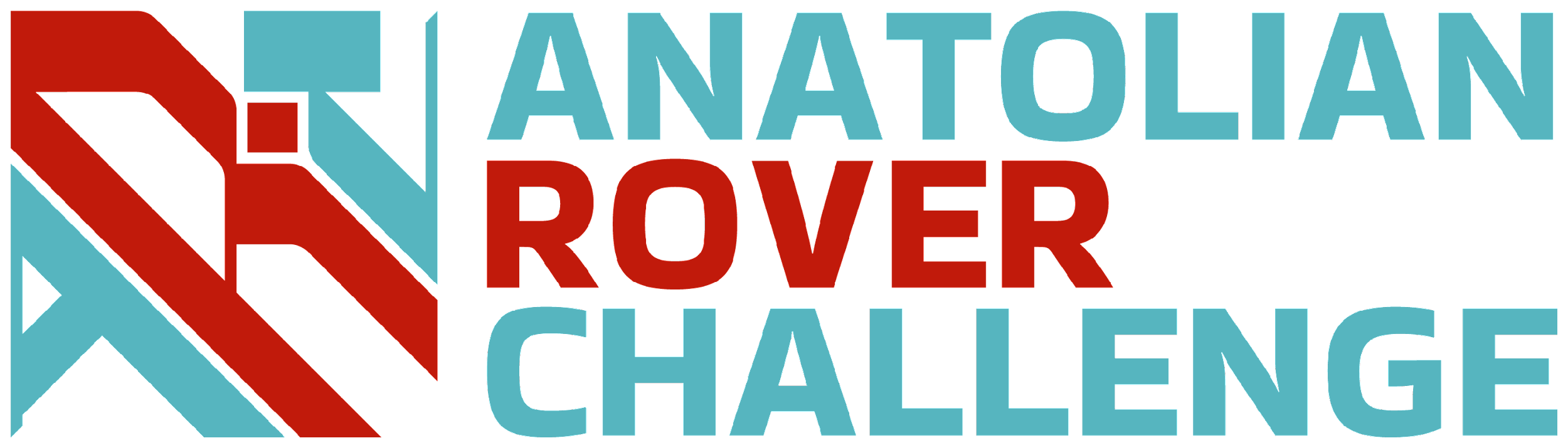 Science Payload:
Unique points and inspirations  
(3-5 sentences)
put your logo here
‹#›
ROVER DESIGN
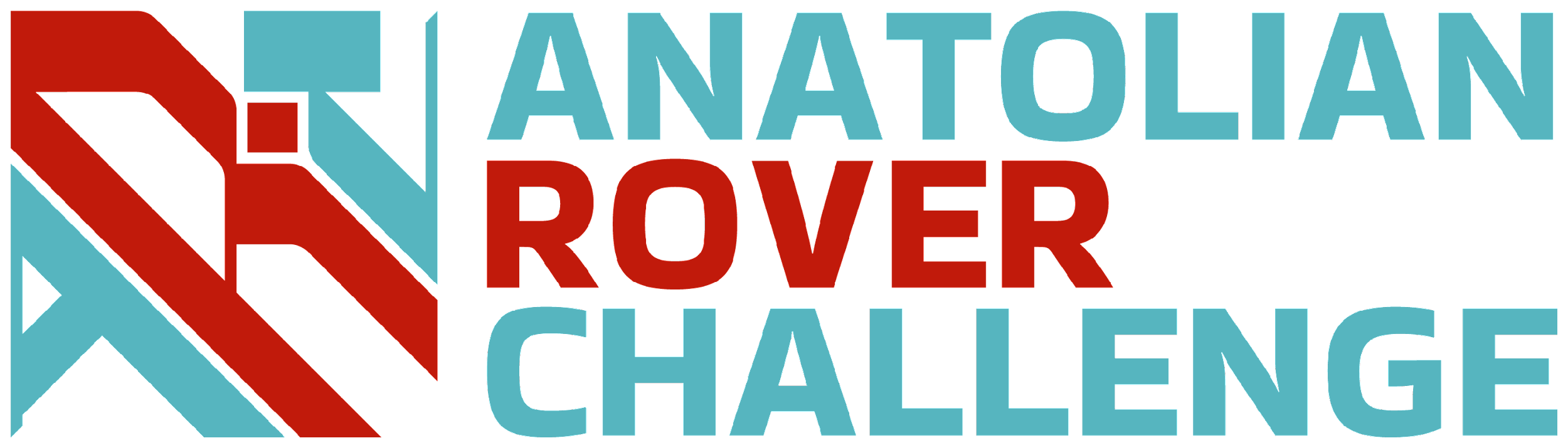 Science Payload:
Visuals of the system  
(2 photo/screenshots)
put your logo here
‹#›
ROVER DESIGN
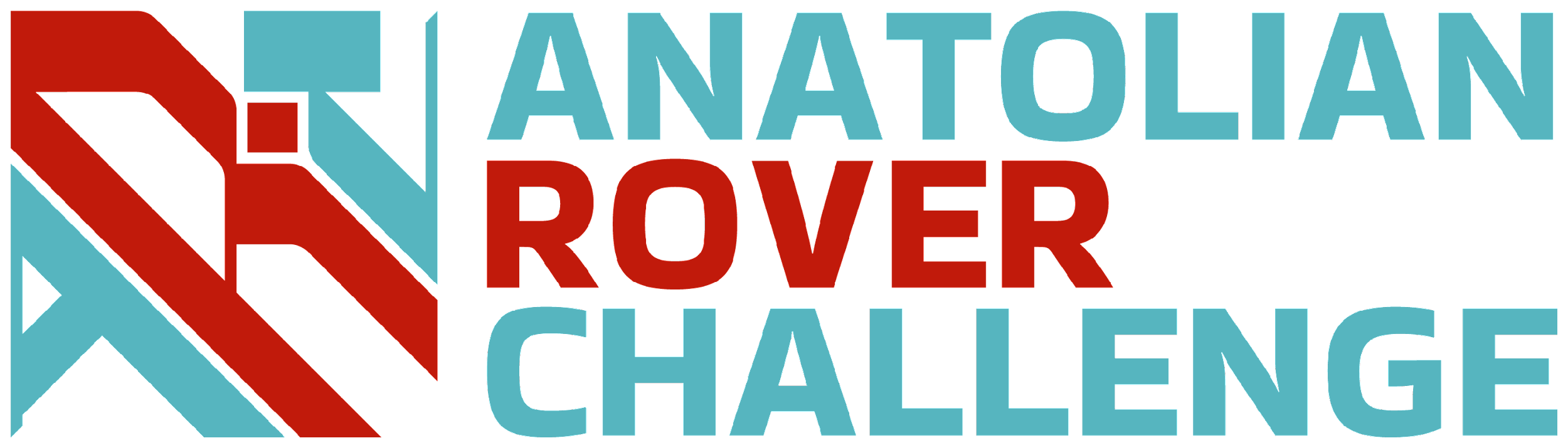 Science Payload:
Technical Specifications including mass and battery duration (3-5 sentences)
Discuss system's adequency for it's role in competition missions. (3-5 sentences)
put your logo here
‹#›
ROVER DESIGN
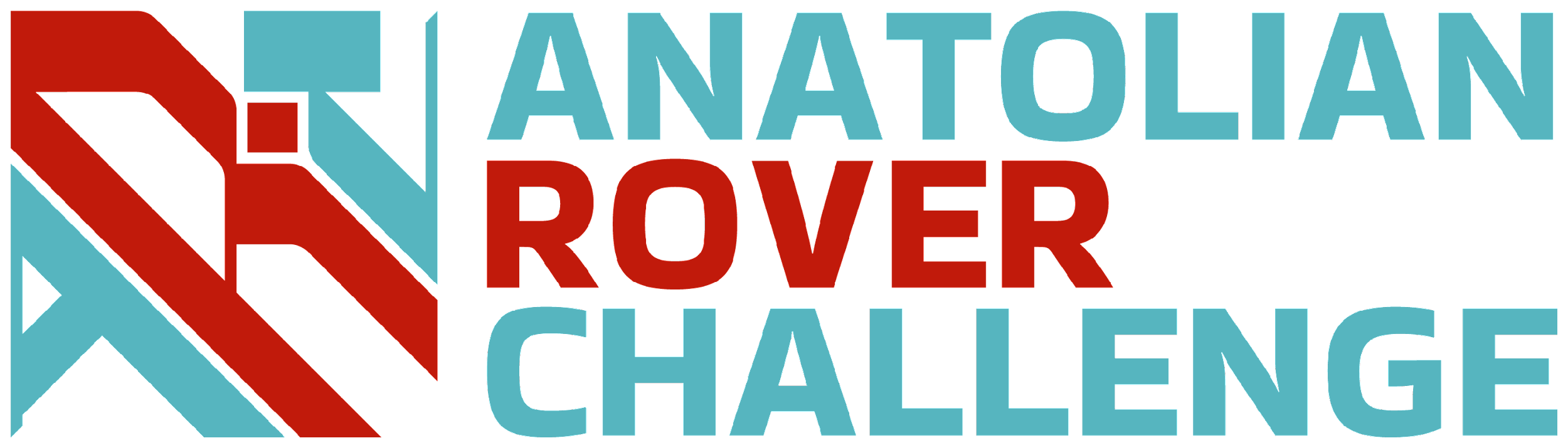 Ground station equipment and communication system:
What is used? Describe the system.  
(3-5 sentences)
Why the system is chosen? What are the considerations? What are weaknesses and strengths? 
(3-5 sentences)
put your logo here
‹#›
ROVER DESIGN
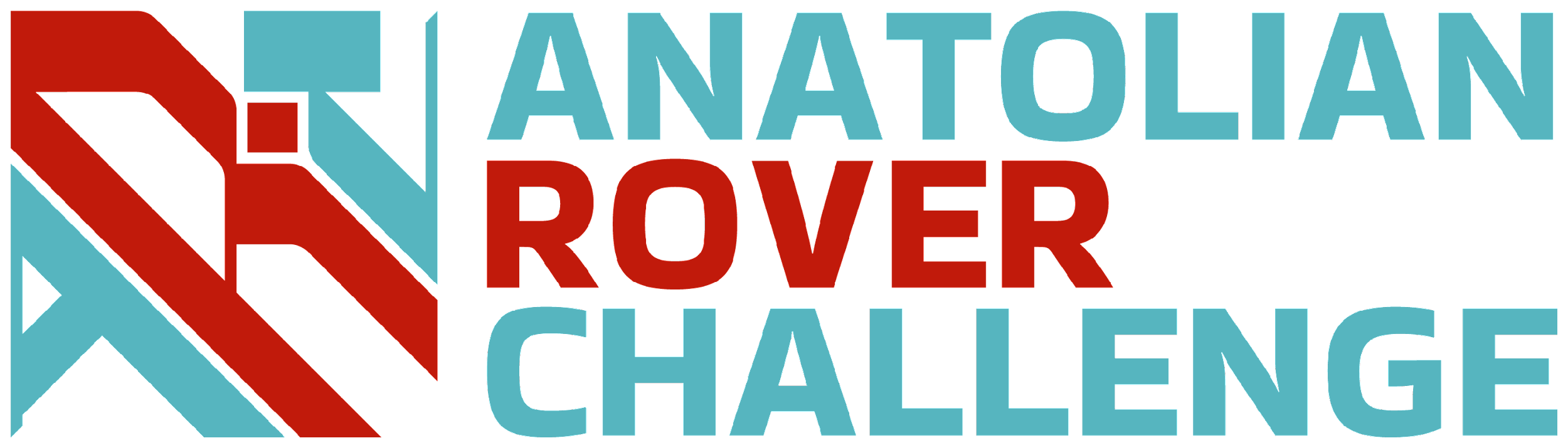 Ground station equipment and communication system:
Unique points and inspirations  
(3-5 sentences)
put your logo here
‹#›
ROVER DESIGN
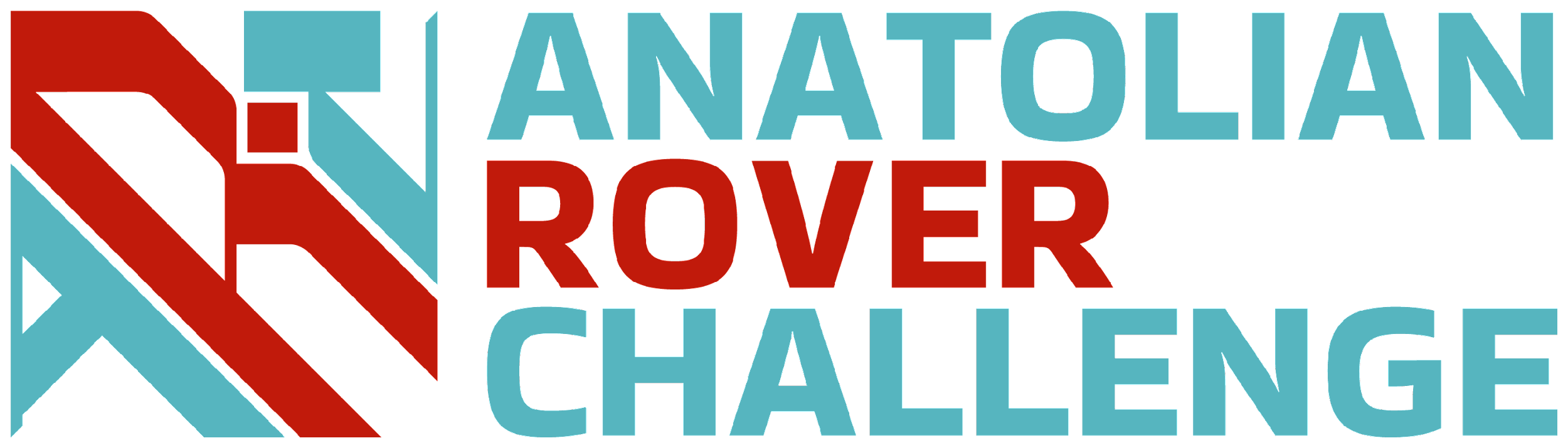 Ground station equipment and communication system:
Visuals of the system 
(2 photos/screenshots)
put your logo here
‹#›
ROVER DESIGN
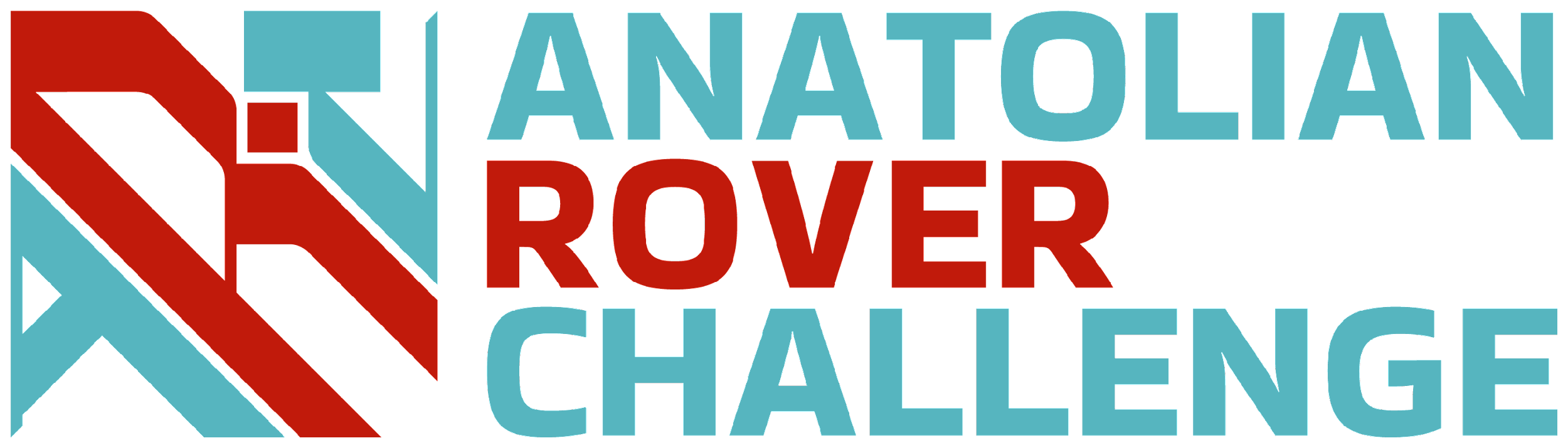 Ground station equipment and communication system:
Technical Specifications including resilience to noise and communication range (3-5 sentences)
Discuss system's adequency for it's role in competition missions. (3-5 sentences)
put your logo here
‹#›